VÝZKUM V SOCIÁLNÍCH VĚDÁCH I. (TYPY VÝZKUMU, STRUKTURA, TÉMA, RELEVANCE, VÝZKUMNÉ OTÁZKY)
BSSb1104,POLb1006 10.10.2024
Sociálněvědný výzkum (research): definice
Výzkum: 1. aktivní, soustavný a systematický proces bádání s cílem zjišťování, interpretace a prověřování fakt, událostí, chování či teorií a/(„základní výzkum“) nebo 2. praktická aplikace 1. („aplikovaný výzkum“).

Slova výzkum se používá i v souvislosti s určitým objemem informací o určitém předmětu.
Politologie/bss- aplikovaný nebo základní výzkum?
V politologii převažuje základní výzkum, případně kombinace základního a aplikovaného výzkumu. Tím se politologie odlišuje od některých jiných sociálněvědních disciplín (např. sociální politiky, ale i BSS).
Čistě aplikovaný výzkum souvisí s rozvojem politického poradenství, které probíhá obvykle mimo akademickou sféru, a výzkumem policy (veřejná politika).
BSS- o něco silnější „trojí závislost“ s politikou než politologie (víc k nim směřují požadavky z politiky, víc aplikovaného výzkumu).
V ČR obecně závislost hodně malá
Rozdíly v základním a aplikovaném výzkumu: PŘÍKLADY
Základní výzkum: možné přístupy k segmentaci v politickém marketingu
Aplikovaný výzkum: segmentace voličů ANO2011, navržení kampaně, reflektující segmentaci


Základní výzkum: srovnání pandemických opatření autoritativních a demokratických států
Aplikovaný výzkum: návrh pandemických opatření pro „neliberální demokracii“.
Základní a aplikovaný výzkum: rozdíly v motivaci vědce
Cíle výzkumu (Blaikie 2001:72)
Na základě znalosti pramenů a stanovení výzkumných otázek je možné definovat cíle (goals, objectives) výzkumu, které se liší pro základní a aplikovaný výzkum
(Praktický) výzkumný design sociálněvědního výzkumu
Sociálněvědný výzkum lze rozfázovat, přičemž v každé fázi musí výzkumník učinit řadu rozhodnutí, vyplývajících z nutnosti 1.transformovat informace a 2. redukovat zkoumanou realitu.


Blaikie rozlišuje tři základní fáze: 1. plánovací 2. provedení výzkumu 3. zpráva o provedeném výzkumu 

Zpráva (vědecký text) v podstatě shrnuje fáze výzkumu, je i tak napsaná.
1. fáze (plánovací)
Formálními výsledky této fáze jsou návrh výzkumu (research proposal) a plán výzkumu (research design). 
Mezi oběma dokumenty existují podobnosti i rozdíly. Návrh výzkumu je určen pro veřejnou prezentaci, získání byrokratického souhlasu s projektem či grantovou podporu výzkumu. Plán výzkumu je specifičtější, podává explicitní informaci o rozhodnutích, vyplývajících z nutnosti redukce a transformace informací, snaží se je vysvětlit a obhájit jejich konzistenci způsobem, který umožňuje zpětné přezkoušení.
Fáze výzkumu se často navzájem prolínají.
Návrh výzkumu (obsah)
Titul
Formulace tématu (problému)
Cíle výzkumu a jejich význam
rozvoj teoretické nebo metodologické oblasti
získání sumy nových informací
rozvoj výzkumných metod a technik
zisk znalosti o/porozumění problému
návod pro praxi (např. konkrétní politika)
Pozadí (diskuse o dosavadních výsledcích výzkumu v dané oblasti)
Výzkumný plán a metody
Finanční náročnost (odůvodnění), Harmonogram, Etické otázky, Očekávaný přínos, Problémy a omezení, Způsob prezentace výsledků
Plán výzkumu: obsah- (VYUŽIJE SE I VE VÝZKUMNÉ ZPRÁVĚ PO VÝZKUMU )
Název
Popis problému
Motivace a cíle
Výzkumné otázky a cíle
Přehled literatury k tématu (s jejím krátkým zhodnocením či srovnáním)
Volba výzkumných strategií
Výběr relevantních konceptů, teorií, modelů
Operacionalizace
Rozhodnutí o typu získávání a typu dat
Výběr vzorku a „terénu“ pro sběr dat
Sběr dat
Transformace a redukce dat, jejich analýza
Závěrečná zpráva, problémy a limity výzkumu
NEBOLI (Blaikie 2001:42)
Co bude zkoumáno?
Proč to bude zkoumáno?
Jak to bude zkoumáno?
Jaká výzkumná strategie bude využita?
Kde jsou k dispozici data?
Jak budou sebrána a analyzována?
Jaký bude harmonogram výzkumu?

Tento krok zároveň znamená rozhodnutí o míře a způsobu redukce informací v rámci výzkumu.
VÝZKUM (VÝZVY)
Výzkumné téma
Výzkumné téma obvykle souvisí s politickým/bezpečnostním (tj. se sociální realitou) nebo politologickým/bss problémem (tj. způsobem, jakým politologie/BSS přistupuje k politické realitě).
Na výběr výzkumného tématu má vliv osobní, akademická a sociální motivace vědce, stav dosavadního výzkumu, omezení (publikum, politický faktor, finanční otázky)
Motivy pro výzkum se zásadně liší podle toho, zda jde o základní nebo aplikovaný výzkum
Příklad: JSOU TÉMATA, KTERÁ ZAJÍMAJÍ VĚDU, HORŠÍ NEŽ TA, KTERÁ ZAJÍMAJÍ PRAXI?
Uvažujeme například o tom, jak přesně definovat extremistickou stranu. Diskuse souvisí zejména s tím, jak pracovat s koncepty v sociálních vědách (jejich definicemi a definičními kritérii). Nepadají žádná jména reálných stran.
Přesto výsledek (definiční kritéria a dohoda, jak je používat) velmi následně ovlivní praxi (některé strany podle určité definice zařadíme k extremistickým, podle jiné ne).
NEJSOU HORŠÍ
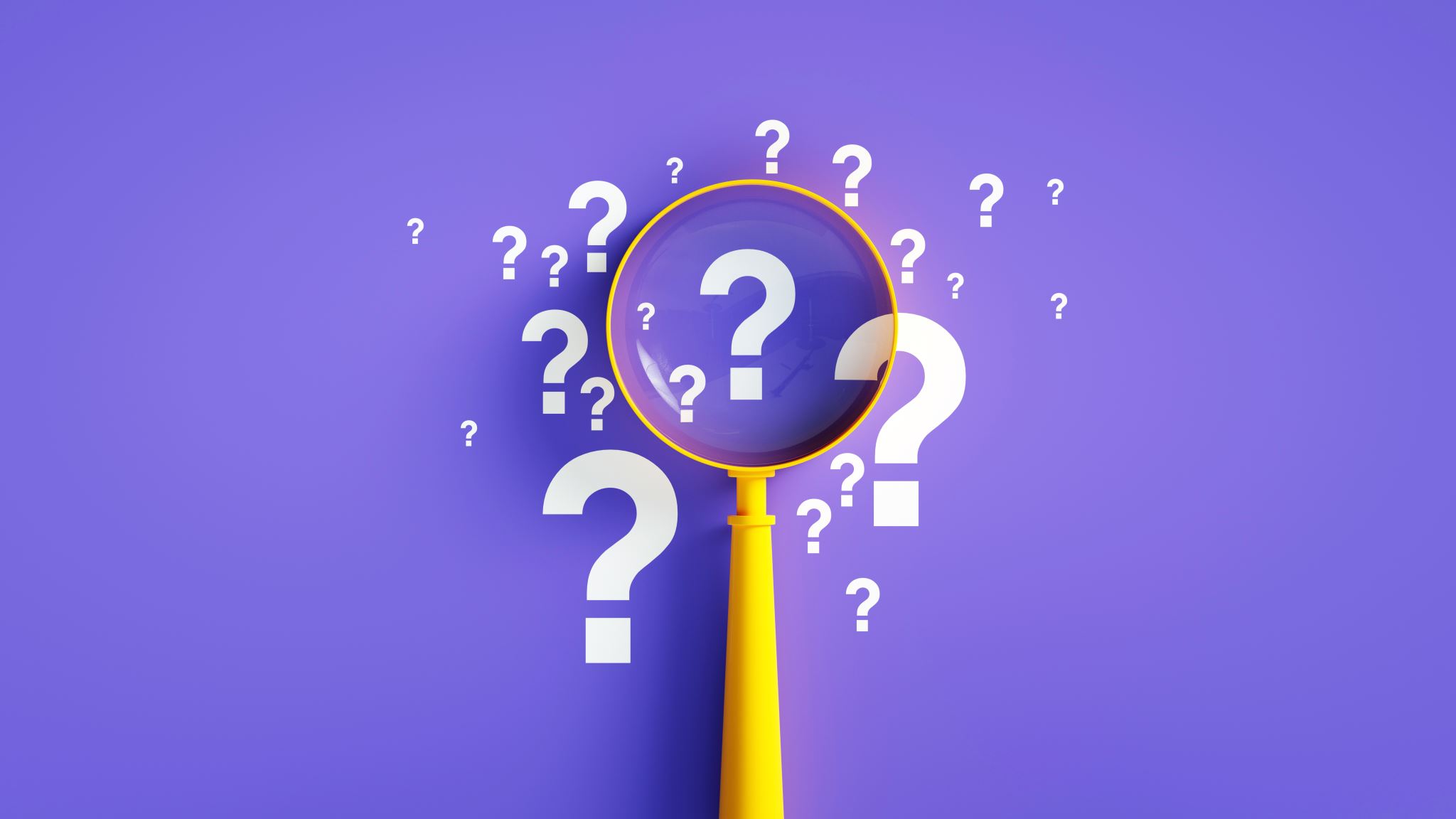 Hledání výzkumného tématu podle von Alemanna
Který problém je v politice/politologii často diskutován?
Který problém je málo zohledňován?
Která samozřejmost musí být jednou zpochybněna?
Která nepravděpodobnost si zaslouží být zkoumána?
Jak to bylo doopravdy?
Proč se toho dosáhlo?
Kdo něco činí, kdy, proč a s jakými výsledky?
Co lze dělat?
Co se stane, když?
Co jsem četl, slyšel, myslel, co mě zaujalo, znepokojilo, mobilizovalo?
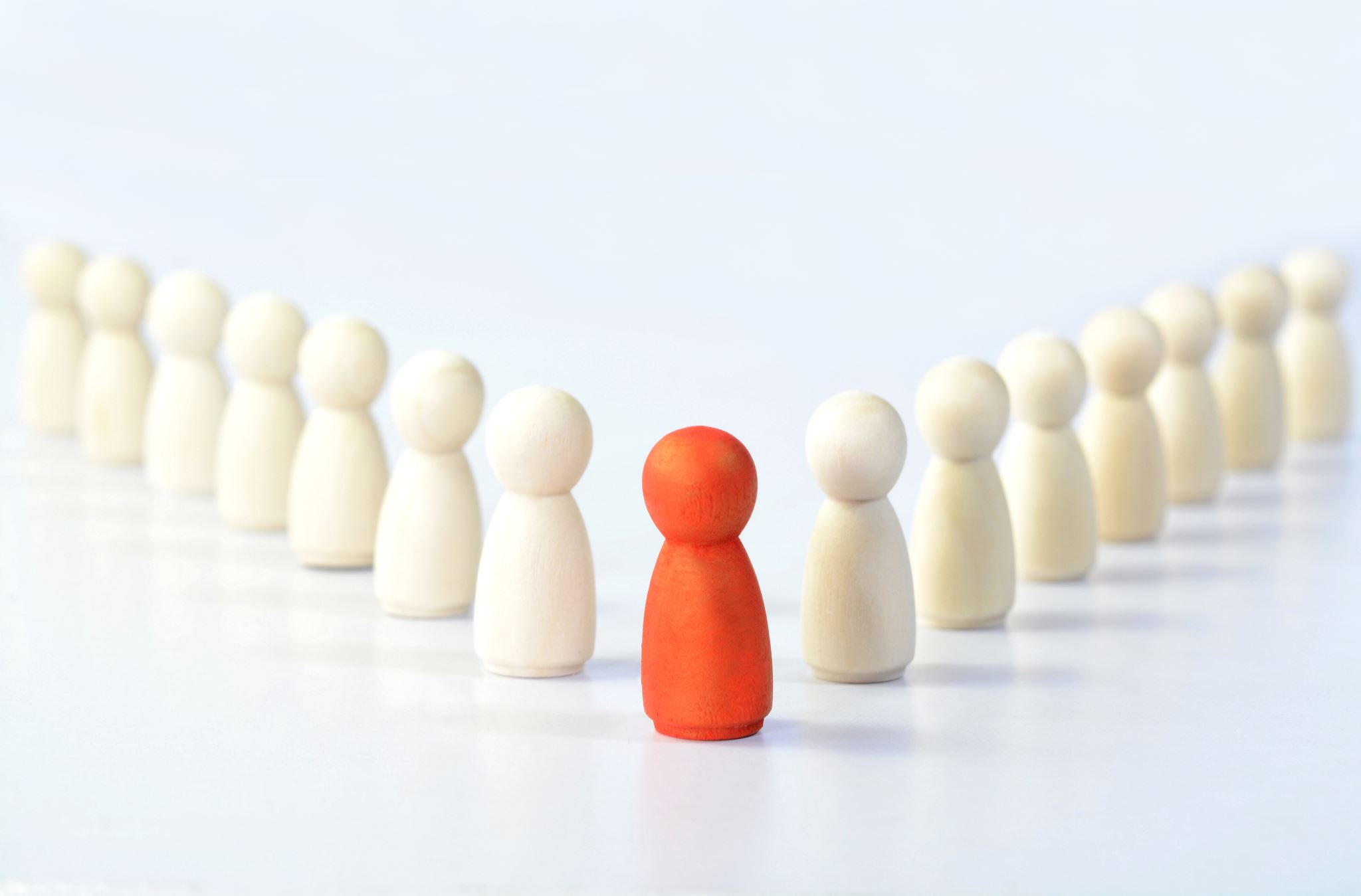 Teoretická a sociální relevance výzkumné otázky
Důležité kritérium pro posouzení hodnoty výzkumu
Nemusí být nutně kompromisem

Teoretická relevance: výsledek výzkumu pomáhá lépe porozumět fenoménu, který je teoreticky nebo empiricky studován
Sociální relevance: výsledek výzkumu má sociální dopad, neboť poskytuje nějaký návod/hodnocení pro praxi.
Teoretická relevance: způsoby - POKUD TÉMA VYHOVUJE ASPOŇ V JEDNOM, JE TO OK
Empirické testování dosud netestovaných hypotéz
Identifikace logických inkonzistencí v doposud platné teorii
Identifikace empirických případů, které není stávající teorie schopná vysvětlit
Návrh teoretických konceptů
Formulace alternativního vysvětlení (vlastního nebo syntéza stávajících přístupů)
Aplikace teorie do nové oblasti (např. geografické)
Syntéza různých teorií
Sociální relevance (kritéria)
Jakou praktickou aplikaci výzkum nabízí?
Koho se výzkumná otázka potenciálně týká a jak?
Jsou zabudovány ve výzkumu hodnotící mechanismy (jak na jeho základě může řešitel, zadavatel, subjekt, hodnotit, co je lepší a co horší)?
Banalita vs. Zkoumatelnost
Cíle výzkumu a výzkumné otázky
Výzkumné otázky představují první redukcí zkoumaného tématu. Měly by (Mason 1996):


„být jasně formulované, intelektuálně plnohodnotné a zkoumatelné, neboť spojují přání vědce -co zkoumat- se způsobem zkoumání.“
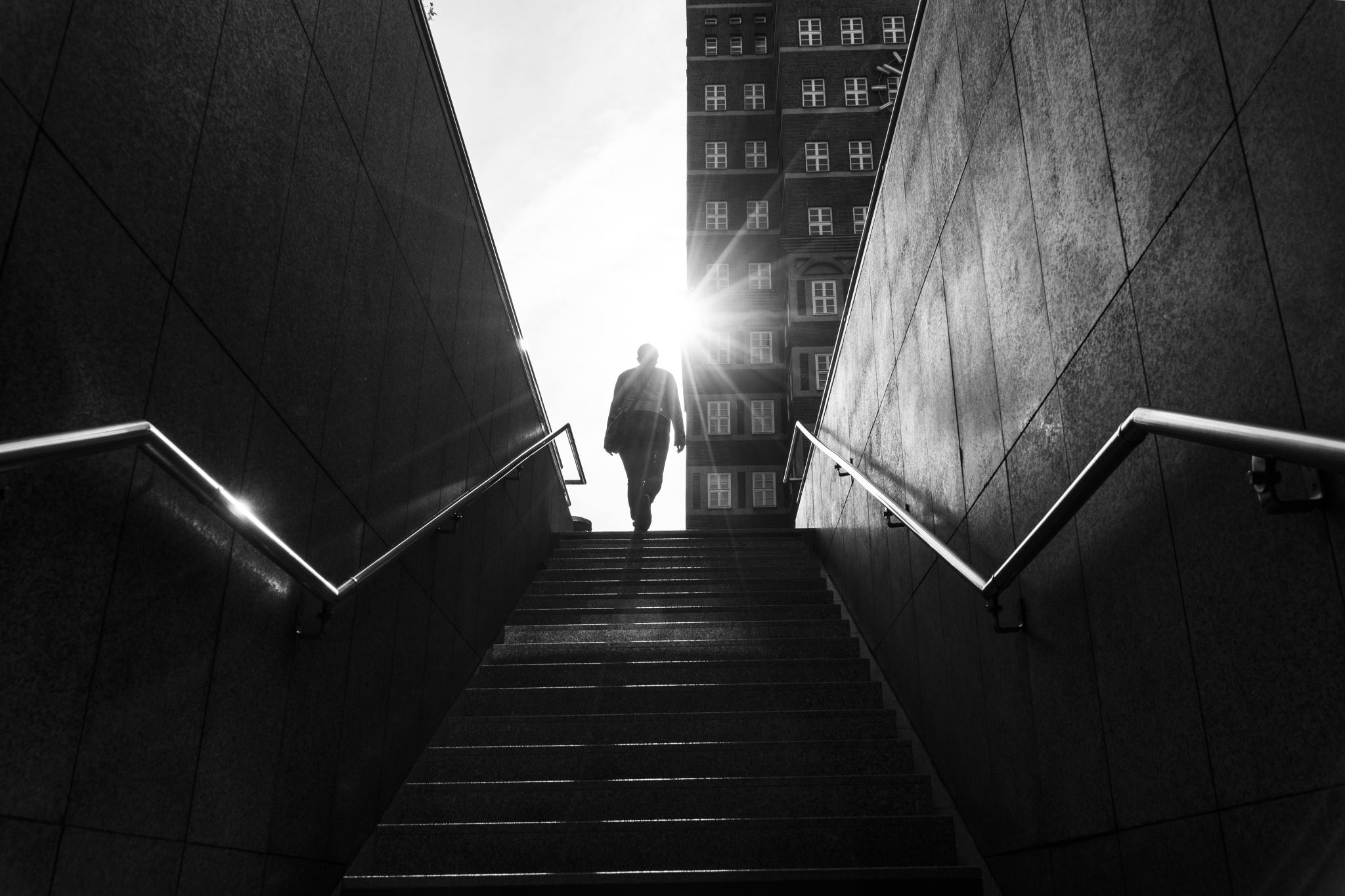 Klíčová rada
Stavte „co“ před „jak“
Téma, teorie, celý výzkum se nesmí podřizovat metodám
Důležité je zkoumat teoreticky a sociálně relevantní problémy, ne používat přehnaně sofistikované metody nebo jazyk
Snažte se, aby výzkum posouval kupředu vědu i vás
Hierarchie výzkumných otázek
Váš výzkum můžete (měli byste) uchopit na pěti úrovních:
Výzkumná oblast
Výzkumné téma
Obecná výzkumná otázka
Specifická výzkumná otázka
Otázky při sběru dat

HIERARCHIE! Postupujeme mnohem častěji shora dolů
Výzkumné oblasti a témata
Oblast výzkumu: to co nás zajímá (neproblematické)

Témata výzkumu: složitější (musíte se něčeho vzdát, zároveň limituje literaturu, kterou je potřeba posoudit).
Příklady
Oblasti:
Česká politika, Demokratizace, Antikomunismus, Emoce v politice, Propaganda, Konflikty

Témata:
Opoziční smlouva, Institucionalizace demokratických pravidel, Rozšíření antikomunistických postojů v populaci, Emoce a politická participace, Propaganda mocností v ČR, Postkonfliktní rekonstrukce.
Obecné a specifické otázky
Dále omezují téma. Obecná otázka je obvykle příliš „obecná“, je nutné ji dále specifikovat ve specifických otázkách (nejčastěji několika).

Každá obecná otázka obvykle připouští celou řadu specifických, vybíráme si (náš zájem + relevance)
Příklad:
Výzkumné téma: Emoce a politická participace

Obecná otázka: Liší se nějak jednotlivé emoce v tom, jak ovlivňují ochotu politicky participovat?
Specifická otázka: Ovlivňují vztek a sklíčenost ochotu politicky participovat stejně nebo různě?
NEBO
Obecná otázka: Jaké emoce vyvolává politická participace?
Specifická otázka: Vnímají emociálně politickou participaci různé věkové skupiny stejně nebo různě?
Specifičnost otázky a úroveň sběru dat
Dostatečně specifickou otázku máme v případě, pokud jsme již schopni jednoznačně určit, jaká data potřebujeme k jejímu zodpovězení

neboli

zaměřte se na pozorovatelné (klaďte si otázky jako „Jaké jsou pozorovatelné důsledky této teorie?“, ale také „Mají tato data význam pro mou teorii?“)
Data (standardizované svědectví o tom, co pozorujeme ve světě) potřebujeme ve výzkumu skoro vždy (viz hokejový výzkum- všechna paradigmata měla nějaká „data“), otázky neodpovídáme spekulativně.
Otázky při sběru dat
Specifická otázka:
Ovlivňují vztek a sklíčenost ochotu politicky participovat stejně nebo různě?

Potřebujeme data od lidí, kterým přesvědčivě indukujeme vztek a/nebo sklíčenost o tom, jak pak budou (ochotni) politicky participovat. Získat je můžeme buďto experimentálně nebo i dotazníkem (tam je ale problém, jak v populaci najít vzteklé a sklíčené lidi).
Empirické kritérium pro otázky: DATA
Problém s některými normativními otázkami (na vstupu): „Jaká má být dobrá internetová kampaň?“, „Má ČR provést volební reformu?“

(je nutné přeformulovat, aby bylo jasné, jaká data potřebujeme, není jasné, na základě jakých dat máme odpovědět)
Př. „Má ČR provést volební reformu?“
Není jasné, jaká empirická data použít, aby se tato otázka vědecky zodpověděla.
Můžeme spočítat některé přímé účinky volebního systému, např. jeho proporcionalitu, ale stejně není žádný konsensus, zda jde o „správnou“ a/nebo „špatnou“ míru proporcionality ani v tom, že proporcionalita je klíčová vlastnost volebního systému.
Místo toho se např. můžeme ptát (a zkoumat), jaká je v ČR dostupnost voleb, pro různé okrajové skupiny (handicapovaní, vězni, bezdomovci atd.) a srovnávat to se světem/mezinárodními standardy. Pokud zjistíme anomálie, můžeme navrhnout změnu, děje se tak na základě empirického kritéria.
„Machiavellistická“ pravidla pro výzkumné otázky (Shively)
měly by připouštět možnost, že budou učiněny co nejširší závěry
	(příklad: prezidentství- politická biografie vs. srovnání prvního a druhého období např. v otázce využívání pravomocí a otázka, jaké faktory ovlivňují rozdíly mezi nimi).
2. striktně dodržovat kritéria teoretické relevance (zaměřovat se na teoretické anomálie, nově aplikovat geograficky).
3. pište o nich co nejpoutavěji- dobrá výzkumná otázka musí zaujmout nejen vás, není to v jazyce ani metodách, ale v tom, že píšete o věcech, o kterých se chtějí dozvědět i ostatní